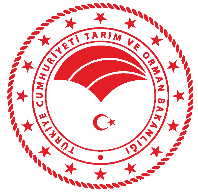 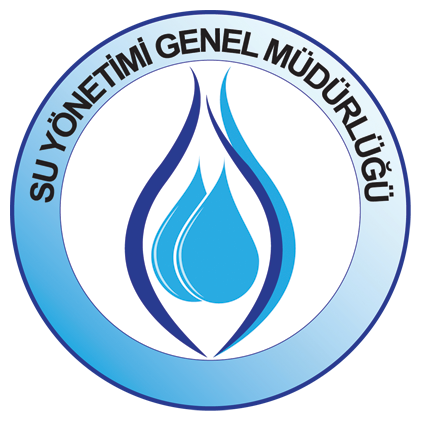 T.C. 
TARIM VE ORMAN BAKANLIĞI 
SU YÖNETİMİ GENEL MÜDÜRLÜĞÜ
ARAŞTIRMA VE DEĞERLENDİRME DAİRE BAŞKANLIĞI
SOSYOEKONOMİK ANALİZLER KONULU HİZMET İÇİ EĞİTİMİ
Sosyoekonomik Analiz ve Temel Göstergeler
Dr. Şeyla Ergenekon – Çevre Ekonomisti
3 Eylül 2019
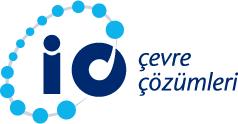 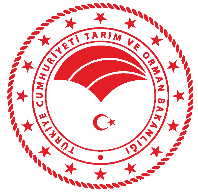 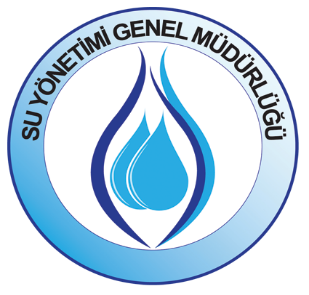 NHYP Projelerinde Sosyoekonomik Analiz ve Temel Göstergeler
NHYP Projelerinde Ekonomik Analiz

Halihazırda kamu yatırımlarında maliyet karşılama oranı nedir?

Finansal maliyetler, çevresel maliyetler ve kaynak maliyetlerinin hesaplanması

Çevresel ve kaynak maliyetlerini en aza indirecek tedbirlerin finansal maliyeti ne olacak?

Tedbir maliyetlerinin ilk döngüde karşılanması kamu bütçesi açısından ödenebilir midir?

Tedbir maliyetleri su kullanımı oranında sektörel bazda kullanıcılara yansıtılsa ödenebilir midir?
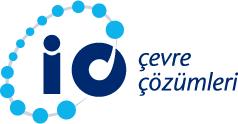 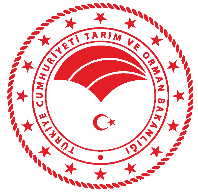 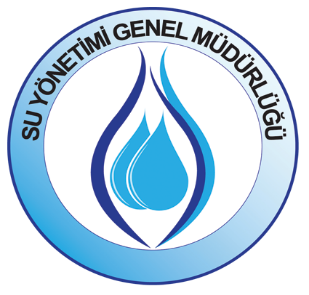 NHYP Projelerinde Sosyoekonomik Analiz ve Temel Göstergeler
Ödenebilirlik ve Karşılanabilirlik Kavramları

Ödenebilirlik - ödeyebilirlik
Kullanıcı bakış açısından

Hizmet için talep edilen ya da edilecek olan tarifenin yararlanan bütçesine getrdiği yük

Ya da hizmeti kendi imkanlarıyla sağlayacaksa bunun maliyetini karşılama gücü

Karşılanabilirlik

Yatırımcı (kamu) bakış açısından

Hizmet karşılığında toplanan bedellerin maliyeti karşılama oranı
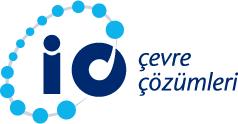 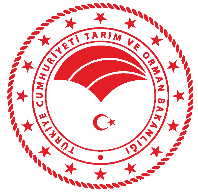 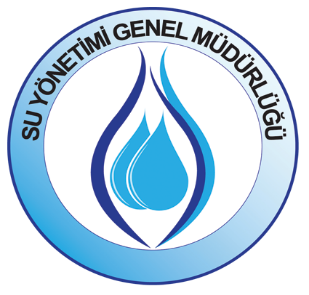 NHYP Projelerinde Sosyoekonomik Analiz ve Temel Göstergeler
Projelerde Kullanılan Temel Göstergeler ve Kavramlar

Gayrısafi Yurtiçi Hasıla
Gayrısafi Katma Değer
Enflasyon
Hanehalkı Geliri
Ödeyebilirlik 
Katma Değer, Net Değer
Yıllık Eşdeğer Maliyet
Maliyet Karşılama Oranı
Finansal Maliyet, Çevresel maliyet, Kaynak maliyeti
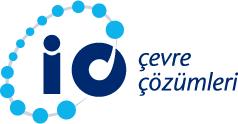 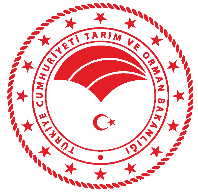 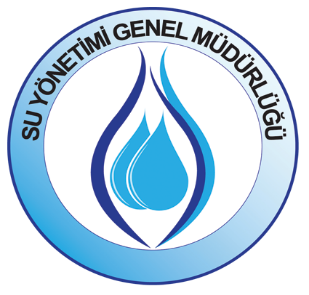 NHYP Projelerinde Sosyoekonomik Analiz ve Temel Göstergeler
Gayrısafi Yurtiçi Hasıla (GSYİH) : Bir ülkede 1 yıl içinde üretilen mal ve hizmetlerin cari fiyatlar üzerinden parasal değerlerinin toplamıdır.

GSYİH Dahil Edilen Unsurlar
Nihai mal ve hizmetler dikkate alınır.
Hesaplanan mal ve hizmetler o yıl içerisinde üretilmiş olmalıdır.
Üretilen mal ve hizmetler piyasada alış satışa konu olmalıdır.
GSYİH Dahil Edilmeyen Unsurlar
Ara mal, yarı mamül, ham maddeler dahil edilmezler.
İkinci el mallar. O yılın GSYİH dahil edilmezler.
Tahvil, senet, bono
Ev kadınlarının yaptığı işler
Transfer ve faiz ödemeleri
Kayıt dışı ekonomi
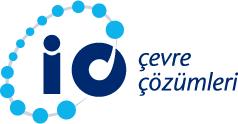 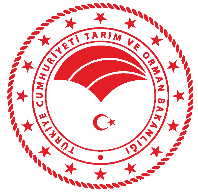 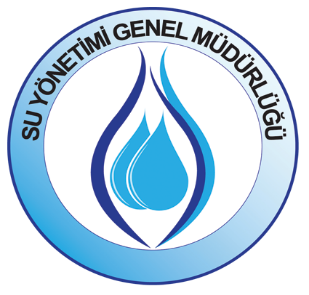 NHYP Projelerinde Sosyoekonomik Analiz ve Temel Göstergeler
GSYİH’nın Hesaplanması

Harcama Yönünden

GSYİH= C + I+ G+ (X-M)

C  : Tüketim harcamaları - Mal ve hizmetlere yapılan harcamalardır. 
I : Yatırım harcamaları -  Firmaların sabit varlıklarına yaptığı ilavelerle stoklara yaptığı ilaveler ve tüketicilerin yeni konut alımı için yaptığı harcamalar 
G : Kamu Harcamaları - Devletin mal ve hizmet üretimini gerçekleştirebilmek için yaptığı harcamalar . Devletin yaptığı karşılıksız ödemeler (transfer ve faiz ödemeleri) kamu harcamaları içerisinde yer almaz.
X : İhracat - Bir ülkenin diğer ülkelere sattığı mal ve hizmetler
M : İthalat - Bir ülkenin diğer ülkeden aldığı mal ve hizmetleri ifade eder.
X-M= Net ihracat
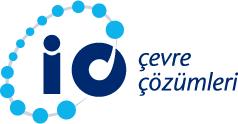 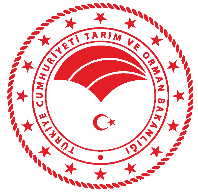 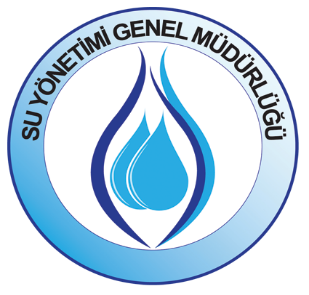 NHYP Projelerinde Sosyoekonomik Analiz ve Temel Göstergeler
GSYİH’nın Hesaplanması

Üretim ya da Katma Değer Yönünden

Bir ekonomide farklı sektörlerin ürettikleri mal ve hizmetlerin parasal değerlerinin toplanması ya da bir üretim sürecinin her aşamasında yaratılan katma değerlerinin toplanmasıyla elde edilir.


Gelir Yönünden

Bir ekonomide elde edilen gelirlerin toplamı

GSYİH: Ücret + Faiz + Rant + Kar + Amortisman + Dolaylı Vergiler
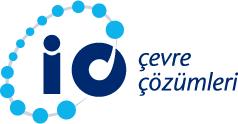 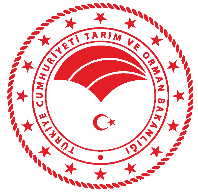 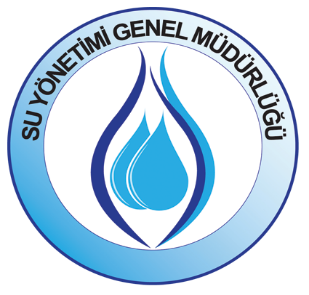 NHYP Projelerinde Sosyoekonomik Analiz ve Temel Göstergeler
Gayrısafi Milli Hasıla (GSMH)
GSMH, bir ülkenin sahip olduğu üretim faktörlerinin bir yıl içerisinde ürettiği nihai mal ve hizmetlerinin cari fiyatlar cinsinden parasal değeri toplamıdır.

GSMH = GSYİH + Net Faktör Geliri

Net Faktör Geliri: Bir ülkenin sahip olduğu üretim faktörlerinin yurtdışı gelirlerinden yabancıların yurt içinde elde ettikleri gelirlerinin çıkarılmasıyla bulunan büyüklüktür.

NFG Pozitif ise GSMH> GSYİH, Negatif ise GSMH< GSYİH
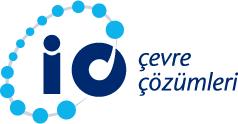 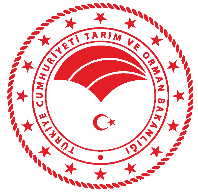 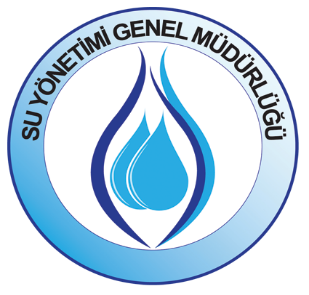 NHYP Projelerinde Sosyoekonomik Analiz ve Temel Göstergeler
Gayrısafi Katma Değer (GSKD)

GSKD = GSYİH – (Ürün Vergileri ve Ürün Sübvansiyonları)
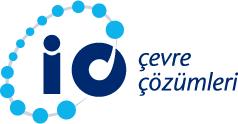 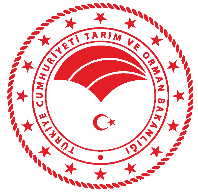 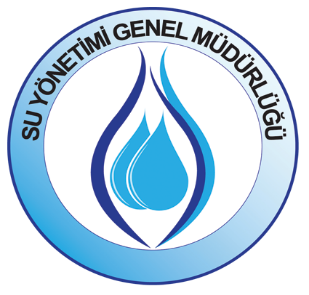 NHYP Projelerinde Sosyoekonomik Analiz ve Temel Göstergeler
İzmir İli Gayrısafi Katma Değer (GSKD)
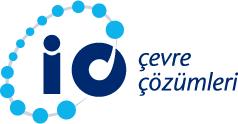 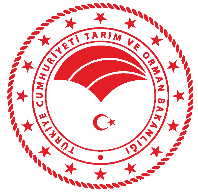 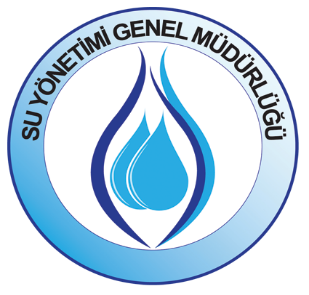 NHYP Projelerinde Sosyoekonomik Analiz ve Temel Göstergeler
İl Bazlı GSKD’in Havza Geneli için Uyarlanması

2014 yılı GSKD
İzmir : 112,7 milyar TL
Manisa : 29,3 milyar TL
Aydın : 17,4 milyar TL

İl değerlerinin havzaya dönüştürülmesi gerekir.

GSKD değerleri il bazlı olup, sektörel bazda havzadaki göreceli önemleri birbirlerinden farklıdır. Dolayısıyla, hizmet sektörü, sanayi ve tarım faaliyet kollarına göre illerin havza içindeki ağırlıklandırmaları farklı yaklaşımlar ile ortaya konmalıdır.
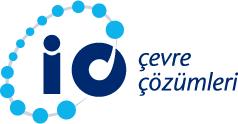 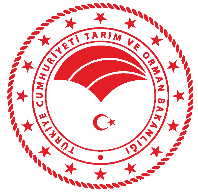 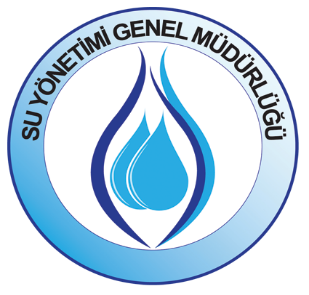 NHYP Projelerinde Sosyoekonomik Analiz ve Temel Göstergeler
İl Bazlı GSKD’in Havza Geneli için Uyarlanması

Sanayi için
İzmir ilinin havza içinde kalan sanayi tesislerinin suya dayalı ürettikleri katma değer ile havza dışında kalan tesislerin ürettikleri katma değer kıyaslanarak yüzdelik bir yaklaşım ortaya konmuştur. (Aydın ve Manisa %0)
İzmir İli Sanayi Sektöründe Su Kullanımının Meydana Getirdiği Katma Değer
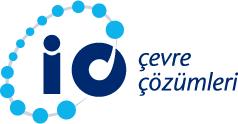 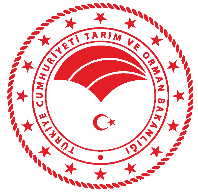 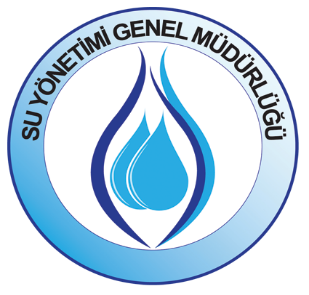 NHYP Projelerinde Sosyoekonomik Analiz ve Temel Göstergeler
İl Bazlı GSKD’in Havza Geneli için Uyarlanması

Tarım için
Havzada bulunan illerdeki toplam tarım alanı ve illerin havza içinde kalan tarım alanı bilgisi CORINE verisi ile tespit edilmiştir. Tabloda  illerin toplam tarım alanı ve havzada kalan kısımlarındaki toplam tarım alanı üzerinden belirlenen göreceli önem yüzdeleri verilmiştir.
Tablo: Küçük Menderes Havzası’nda Tarım Alanlarının İl Bazlı Ağırlıklandırılması
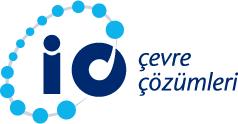 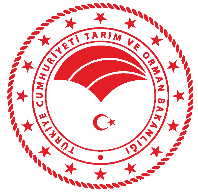 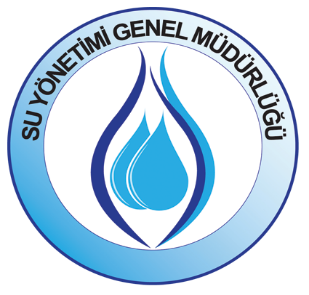 NHYP Projelerinde Sosyoekonomik Analiz ve Temel Göstergeler
İl Bazlı GSKD’in Havza Geneli için Uyarlanması

Hizmet sektörü için
Hizmet sektörü kapsamında iki ayrı değişken dikkate alınmıştır. 

İllerin nüfusa göre havzada kalma oranları

Havzadaki illeri turizm sektörü için göreceli önemleri : ilde turizm faaliyetlerinin yoğunluğuna göre değişen geceleme sayılarının il toplamı ve havza içindeki toplamı dikkate alınarak turizm sektörü açısından göreceli önem yüzdeleri ortaya konulmuştur.

(Nüfusa göre göreceli önem + Turizme göre göreceli önem)/2
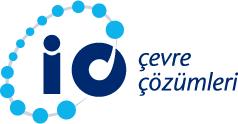 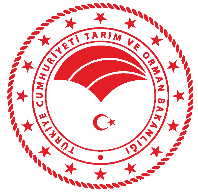 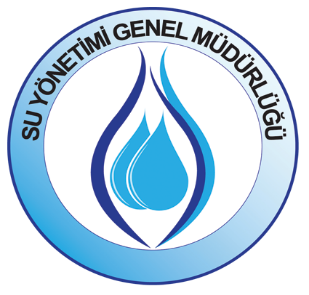 NHYP Projelerinde Sosyoekonomik Analiz ve Temel Göstergeler
İl Bazlı GSKD’in Havza Geneli için Uyarlanması
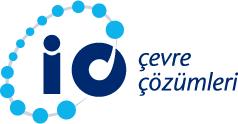 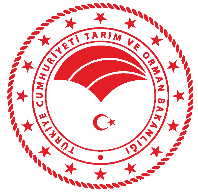 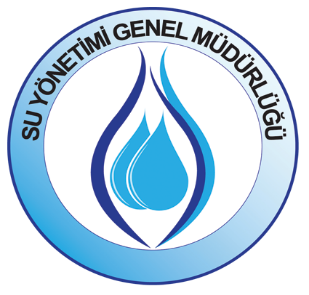 NHYP Projelerinde Sosyoekonomik Analiz ve Temel Göstergeler
GSYİH verisinin NHYP projelerinde kullanımı
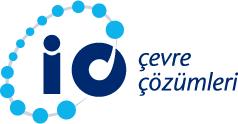 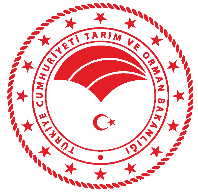 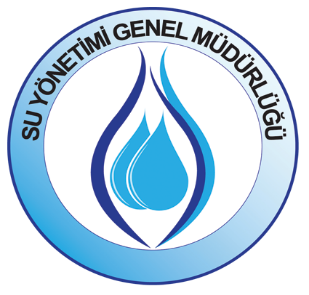 NHYP Projelerinde Sosyoekonomik Analiz ve Temel Göstergeler
GSYİH verisinin NHYP projelerinde kullanımı
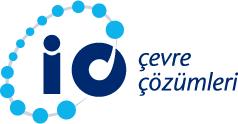 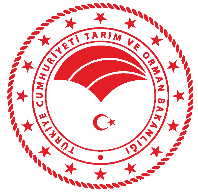 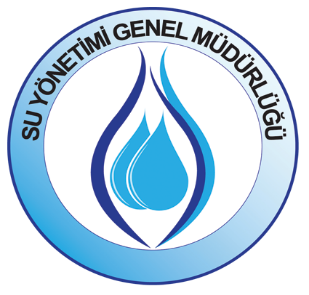 NHYP Projelerinde Sosyoekonomik Analiz ve Temel Göstergeler
GSYİH verisinin NHYP projelerinde kullanımı
2007-2016 Arası Su ve Atıksu Harcamalarının GSYH İçinde Oranlarının Eğilim Analizi ile Gelecek Yıllar İçin Tahmin Sonuçları
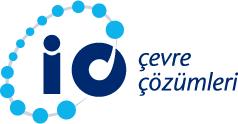 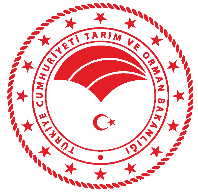 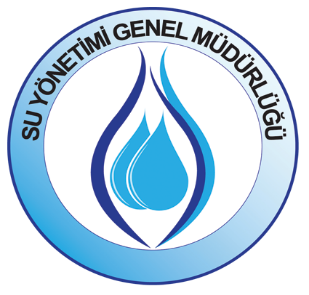 NHYP Projelerinde Sosyoekonomik Analiz ve Temel Göstergeler
Enflasyon
Fiyatlerın genel düzeyinde ortaya çıkan artıştır. 

ÜFE : Üretici fiyat endeksi
TÜFE : Tüketici fiyat endeksi
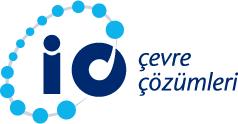 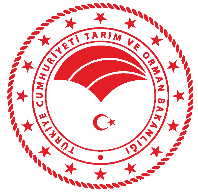 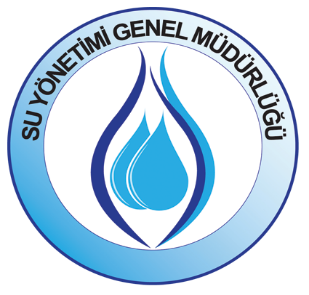 NHYP Projelerinde Sosyoekonomik Analiz ve Temel Göstergeler
Enflasyon
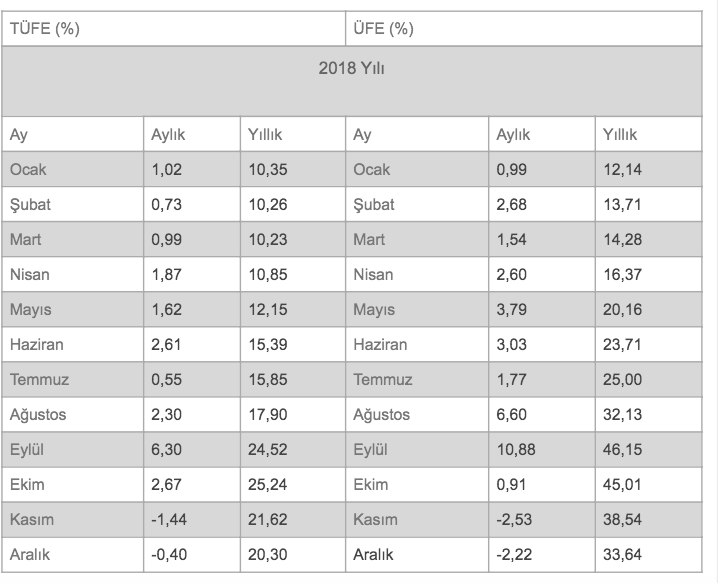 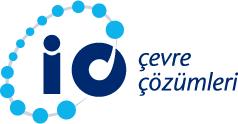 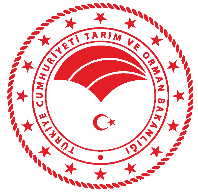 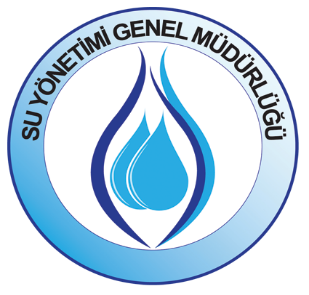 NHYP Projelerinde Sosyoekonomik Analiz ve Temel Göstergeler
Enflasyon
Farklı yıllara ait verileri kıyaslayabilmek için baz yıla taşımak gerekecektir.
2015 yılı değerinin 2016 yılı sabit fiyatlarıyla ifadesi = 2015 yılı * (1+ 2016 enflasyon oranı)

2017 yılı değerinin 2016 fiyatlarıyla ifadesi = 2017 yılı değeri / (1+ 2017 enflasyonu)
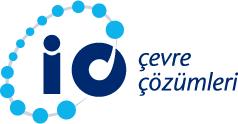 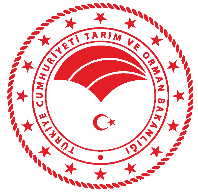 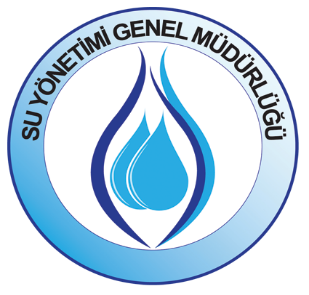 NHYP Projelerinde Sosyoekonomik Analiz ve Temel Göstergeler
Enflasyon
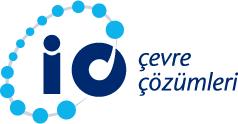 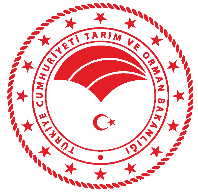 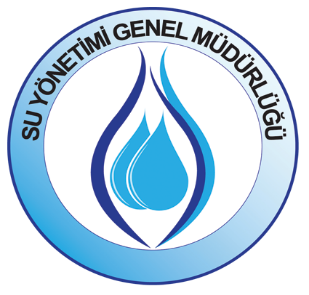 NHYP Projelerinde Sosyoekonomik Analiz ve Temel Göstergeler
Hanehalkı Kullanılabilir Geliri
Hane halkındaki her bir ferdin elde ettiği kişisel yıllık kullanılabilir gelirler

maaş-ücret, yevmiye, müteşebbis geliri, gayrimenkul kira geliri, haneye yapılan karşılıksız yardımlar, emekli maaşı, dul-yetim aylıkları, yaşlılara yapılan ödemeler, karşılıksız burs,  ayni veya nakdi gelirler
-
vergiler ve diğer hane veya kişilere yapılan düzenli transferler
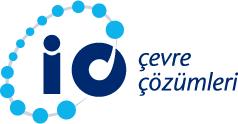 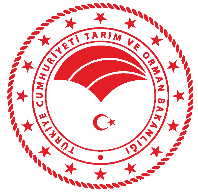 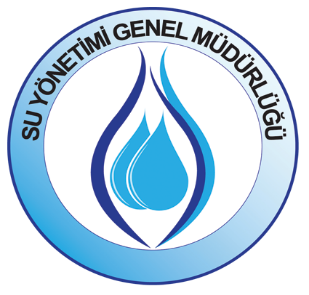 NHYP Projelerinde Sosyoekonomik Analiz ve Temel Göstergeler
Hanehalkı Geliri
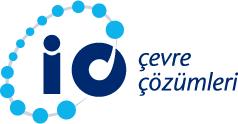 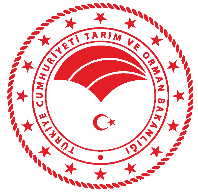 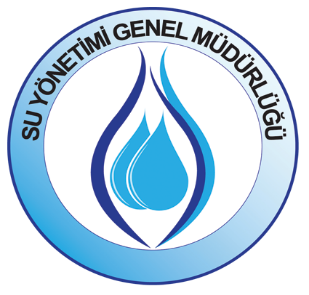 NHYP Projelerinde Sosyoekonomik Analiz ve Temel Göstergeler
Hanehalkı Geliri
TUİK verisinin enflasyon ve hanehalkı geliri artış hızına göre düzenlenmesi gerekmektedir.

2014 değeri için enflasyon katsayısı 1.16

Yıllık hanehalkı geliri büyüme tahmini %3
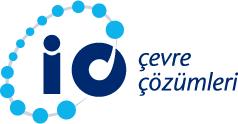 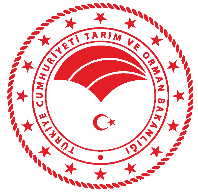 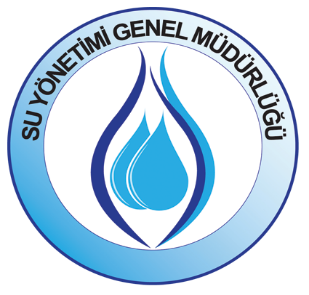 NHYP Projelerinde Sosyoekonomik Analiz ve Temel Göstergeler
Hanehalkı için Ödeyebilirlik Eşik Değeri
Ödeyebilirlik: 
Birleşmiş Milletler Kalkınma Programı kriteri: haneler gelirlerinin %3’ünü su hizmetlerine tahsis edebilirler

AB Projelerinde %2.5
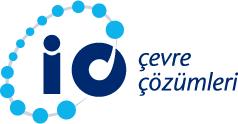 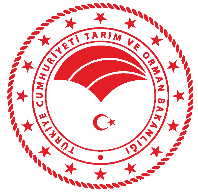 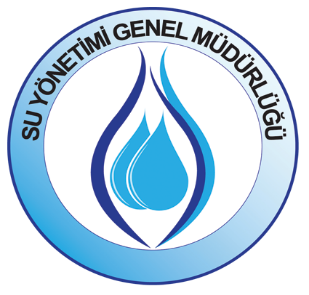 NHYP Projelerinde Sosyoekonomik Analiz ve Temel Göstergeler
Ödeyebilirlik Analizi
Sanayi ve tarımda ödeyebilirlik ?
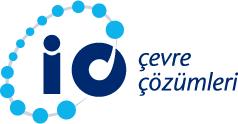 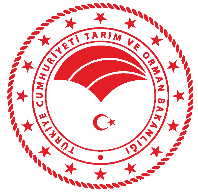 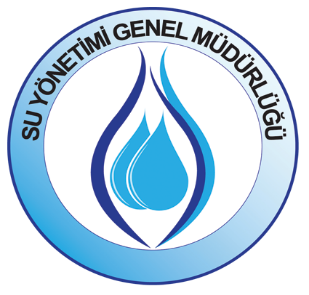 NHYP Projelerinde Sosyoekonomik Analiz ve Temel Göstergeler
Katma Değer
Katma Değer = Ürünün piyasa değeri – vergiler - üretimde kullanılan her türlü hammadde ve işçilik
Sanayide katma değer
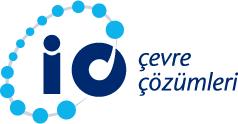 * Kaynak : TUİK yıllık sanayi ve hizmet ististikleri
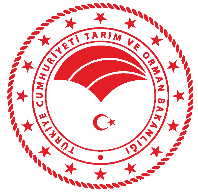 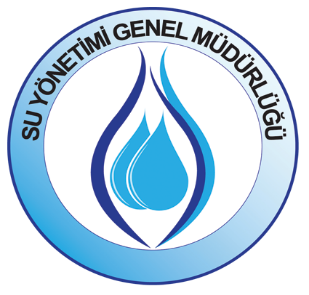 NHYP Projelerinde Sosyoekonomik Analiz ve Temel Göstergeler
Katma Değer
Katma Değer = Ürünün piyasa değeri – üretimde kullanılan her türlü girdi
Tarımda “Net Gelir”
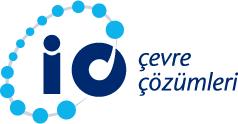 * Tarım Reformu Genel Müdürlüğü
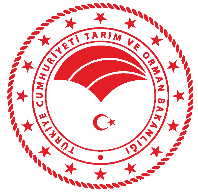 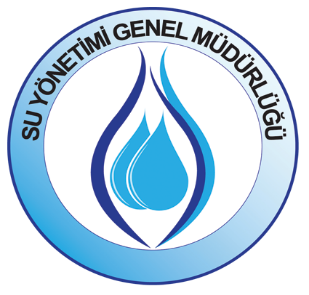 NHYP Projelerinde Sosyoekonomik Analiz ve Temel Göstergeler
Yıllık Eşdeğer Maliyet
Maliyet Karşılama Oranının bulunabilmesi için sektörel bazda su hizmetlerinin Yıllık Eşdeğer maliyetinin hesaplanması gerekir.
AEC = Yıllık Eşdeğer Maliyet 
             I = Yatırımların Değeri
            r = iskonto oranı (%5)
           N = Yatırımın faydalı ömrü
     OMC = Yıllık işletme ve bakım maliyetleri
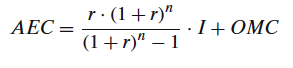 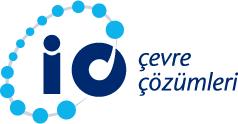 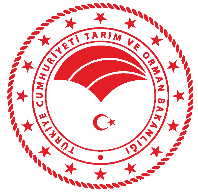 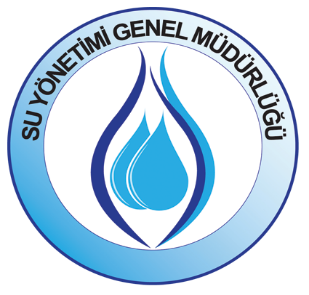 NHYP Projelerinde Sosyoekonomik Analiz ve Temel Göstergeler
Yatırımların Yıllık Eşdeğer Maliyeti – İçme Kullanma Suyu
Kalkınma Bakanlığı verilerinden havzada gerçekleştirilen yatırımlara ait veriler kullanılır
İl bazlı yatırımlar havza bazında ifade edilir. 
Yatırım değeri 2016 baz yılına taşınır.
Yatırımlar su temin, kanalizasyon, AAT, su arıtma tesisi gibi türlerine göre sınıflandırılır çünkü ekonomik ömürleri farklıdır.
Her yıl için yatırımların YEM’I hesaplanır.
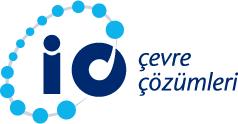 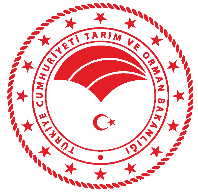 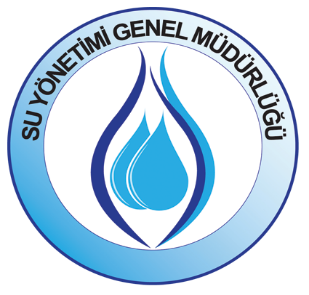 NHYP Projelerinde Sosyoekonomik Analiz ve Temel Göstergeler
Yatırımların Yıllık Eşdeğer Maliyeti – 2016 yılı
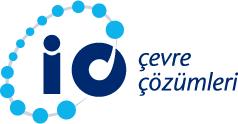 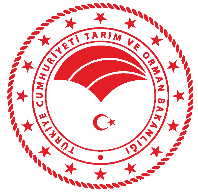 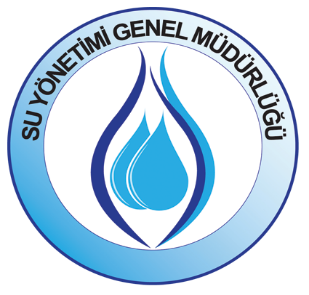 NHYP Projelerinde Sosyoekonomik Analiz ve Temel Göstergeler
İşletme Maliyetleri
Personel Giderleri (SGK primleri dahil)
Enerji Alımları
Yakıt
Bakım – onarım
Sarf malzemeleri
Hizmet alımı
Faiz
Vb

Küçükmenderes için veri kaynağı: İZSU ve ASAT
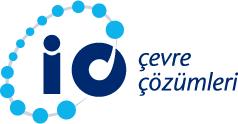 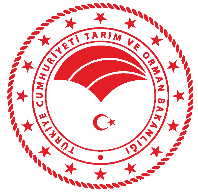 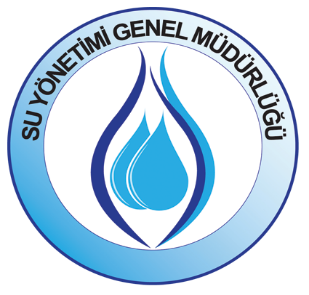 NHYP Projelerinde Sosyoekonomik Analiz ve Temel Göstergeler
Su Gelirleri
Su gelirlerine ilişkin veriler, Hazine ve Maliye Bakanlığı veri tabanından alınmıştır.

İzmir Manisa ve Aydın illerinin genelini kapsayan veri detaylı olarak taranarak, havza içerisinde kalan yerleşimlerin gelir verisi seçilmiş ve sadece bu veri dikkate alınmıştır. 

Elde edilen rakamlar, havzada su ve kanalizasyon hizmeti sunan İZSU ve ASKI’nin havzadan tahsil ettikleri gelirler ile de kıyaslanmış, Hazine ve Maliye Bakanlığı verilerinin daha kapsamlı olduğu görülmüş ve 2007-2016 rakamları 2016 baz yılı değerlerine uyarlanarak kullanılmıştır
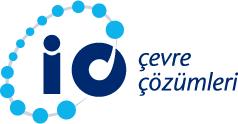 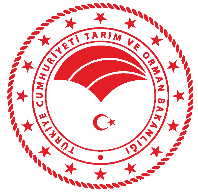 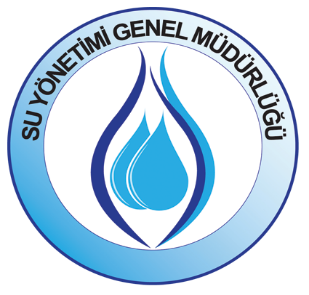 NHYP Projelerinde Sosyoekonomik Analiz ve Temel Göstergeler
Maliyet Karşılama Oranı – İçme Kullanma Suyu
Finansal maliyet karşılama oranı sonucu kümülatif maliyet karşılama oranı %70 olarak hesaplanırken, 2016 yılına ait oran %72,5’tir.
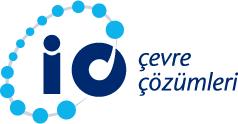 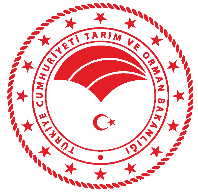 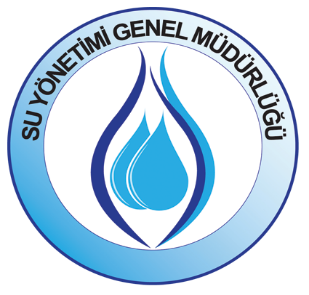 NHYP Projelerinde Sosyoekonomik Analiz ve Temel Göstergeler
Maliyet Karşılama Oranı – Tarım Sektörü
YAS ve YÜS için yukarıda belirtilen yöntem aynen uygulanır

Yatırım verisi Kalkınma Bakanlığı’ndan temin edilir

YÜSlerde işletme gideri sulama alanı ilk yatırım maliyetinin %0,3’ü olarak kabul edilmiştir.

YAS’larda ise bakım ve enerji bedelleri tahmin edilmiştir.
Bakım bedeli ilk yatırım maliyetinin %2si
Enerji bedeli ise çekilen sulama suyu debisi ve pompa basma yüksekliği dikkate alınarak hesaplanmıştır

Geri ödeme bilgileri DSİ ve kooperatif ile birliklerden temin edilmiştir.

Tarımda maliyet karşılama oranı %13.

Halk sulamalarında %100.
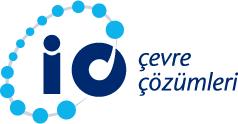 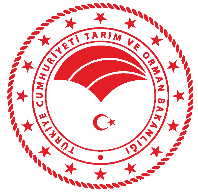 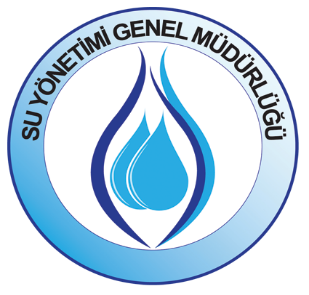 NHYP Projelerinde Sosyoekonomik Analiz ve Temel Göstergeler
Maliyet Karşılama Oranı – Sanayi Sektörü
Sanayi tesislerinde kullanılan suyun büyük kısmı kendi imkanlarıyla yeraltı su kaynaklarından elde edilmektedir. 

Bu kaynaklardan su temin edilmesi için gerekli olan tüm yatırım ve işletme maliyetlerinin sanayi sektörü tarafından tam olarak karşılandığı göz önünde bulundurulmuştur.

Sektörde su hizmetleri karşılama oranı %100 olarak kabul edilmiştir. Finansal maliyetler kapsamında gerçekleştirilen hesaplamalara sanayi sektörü dahil edilmemiştir.
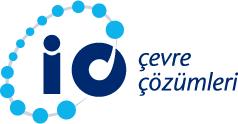 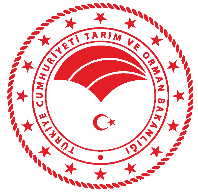 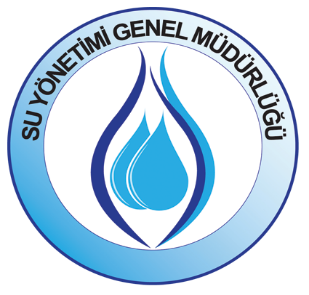 NHYP Projelerinde Sosyoekonomik Analiz ve Temel Göstergeler
Çevresel Maliyetler
Su kullanımının çevreye, ekosisteme ve çevreyi kullananlara verdiği zararın maliyeti 

Çevresel maliyetlerin parasal olarak ifade edilmesi için pekçok yöntem geliştirilmiş

Çevreye verilen zararın maliyeti ya da zararın önlenmesinin maliyeti olarak iki ayrı şekilde ele alınabilir. 

İkinci yaklaşım (maliyet esaslı yaklaşım), gerekli verilere ulaşımın nispeten kolay olması açısından daha pragmatiktir. K. Menderes NHYP çalışmasında maliyet esaslı yaklaşım kullanılmıştır. 

Çevresel maliyetleri en aza indirgeyecek tedbirler belirlenmiş ve tedbir maliyetlerinin %10 fazlası çevresel maliyet olarak ele alınmıştır.  Hesaplanan çevresel maliyetler, finansal ve kaynak maliyetleri ile birlikte ekonomik karşılanma oranının hesaplanmasında kullanılmıştır.
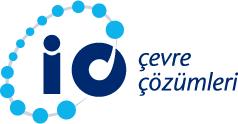 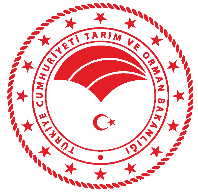 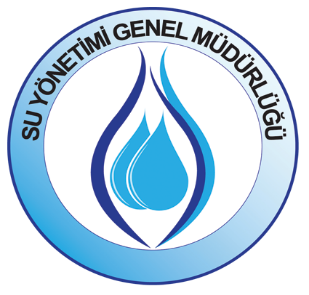 NHYP Projelerinde Sosyoekonomik Analiz ve Temel Göstergeler
Kaynak Maliyeti
Tanımı: Bir kaynağı, o kaynağın kendini doğal olarak yenileme hızından daha hızlı bir şekilde tüketilmesi sonucunda, potansiyel kullanıcıların vazgeçmek zorunda kaldıkları kullanımların fırsat maliyeti

Fırsat maliyeti bakış açısıyla, bugün yapılan aşırı çekim, gelecekte su kaynaklarının hızlı bir şekilde tükenerek, olası üretimlerin ya da faydaların gerçekleşmemesi anlamına gelmektedir. 

Bu nedenle, aşırı çekimin fırsat maliyeti ya da kaynak maliyeti, aşırı çekimle yapılan üretimin değerine denk kabul edilecektir.
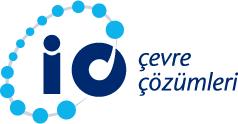 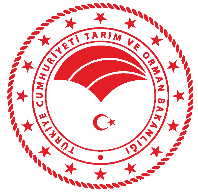 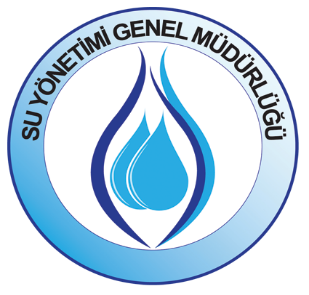 NHYP Projelerinde Sosyoekonomik Analiz ve Temel Göstergeler
Kaynak Maliyeti – İçme kullanma suyu
Aşırı çekim yapılan su kütleleri içinde içmesuyu sektörüne su temin eden YAS kütleleri tespit edilmiştir

Bu kütlelerden içmesuyu sektörünün aşırı çekim miktarları ve 2016 yılı ortalama tarife değeri dikkate alınarak aşırı çekimin kaynak maliyeti hesaplanmıştır .
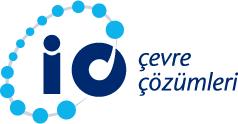 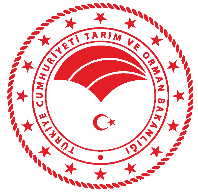 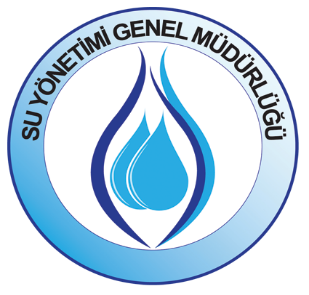 NHYP Projelerinde Sosyoekonomik Analiz ve Temel Göstergeler
Kaynak Maliyeti – Sanayi
Aşırı çekim yapılan su kütleleri belirlenir ve aşırı çekilen su miktarı ile yapılan üretimin katma değeri kaynak maliyeti olarak hesaplanır. 

Proje kapsamında temin edilen sanayi tesisleri su tüketim verisi dikkate alınmıştır. 

Aşırı çekim yapılan su kütlesinde bulunan sanayi tesislerinin aşırı çekim miktarları hesaplanmış ve NACE kodu bazında TL/m3 değerleri kullanılarak aşırı çekilen suyun kaynak maliyeti tespit edilmiştir.
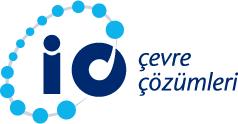 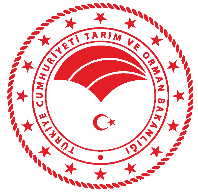 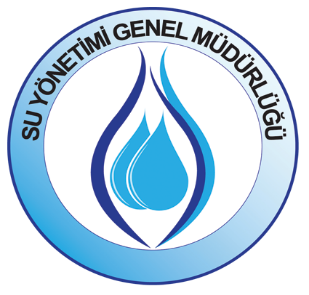 NHYP Projelerinde Sosyoekonomik Analiz ve Temel Göstergeler
Kaynak Maliyeti – Sanayi
Tesis bazında su kullanımı
Aşırı çekim oranı
Aşırı çekilen su miktarı
Bu suyla yapılabilecek sanayi üretim değeri
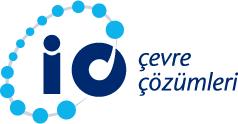 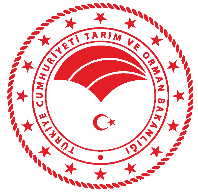 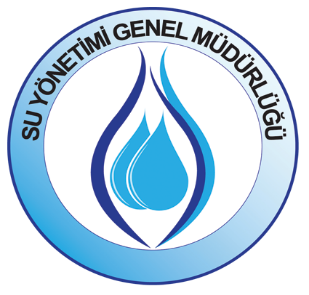 NHYP Projelerinde Sosyoekonomik Analiz ve Temel Göstergeler
Kaynak Maliyeti – Tarım
Aşırı çekim yapılan su kütleleri belirlenir
Bı kütelereden su çeken sulama alanları tespit edilir
Bu alanların bitki deseni ve ekim alanı bilindiğinden alan için net gelir hesabı yapılır
Aşırı çekim oranı
Aşırı çekilen su miktarı
Bu suyla yapılan tarımsal üretim değeri 

Aşırı çekilen suyla elde edilen net gelir (Kaynak maliyeti) -  Aşırı çekilen su miktarı
                             Toplam net gelir			Toplam sulama suyu 

Aşırı çekim ile sulanan alanların kuru tarıma geçeceği kabul edilerek, bu alanlar için kuru tarım net geliri hesaplanmıştır. 

Tarımda kaynak maliyeti = Aşırı çekimle elde edilen net gelir – Kuru tarımın net geliri
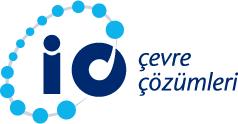 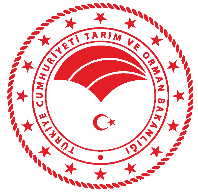 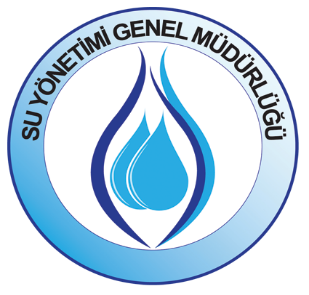 NHYP Projelerinde Sosyoekonomik Analiz ve Temel Göstergeler
Toplam Maliyet Karşılama Oranı
Finansal, çevresel maliyetler ve kaynak maliyetleri ile su gelirlerinin kıyaslanması sonucunda toplam maliyet karşılama oranı tespit edilmiştir
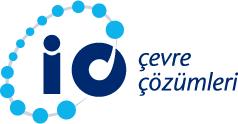 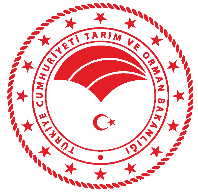 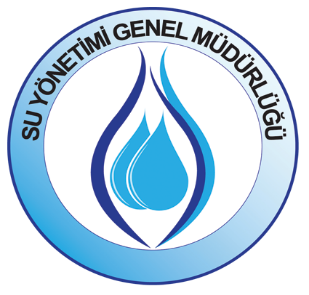 NHYP Projelerinde Sosyoekonomik Analiz ve Temel Göstergeler
Toplam Maliyet Karşılama Oranı
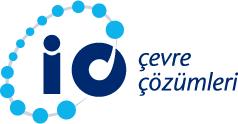 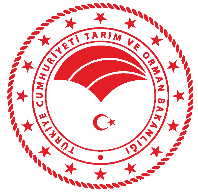 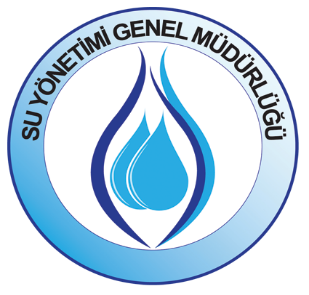 NHYP Projelerinde Sosyoekonomik Analiz ve Temel Göstergeler
Teşekkürler ve başarılar…
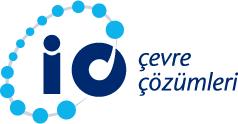